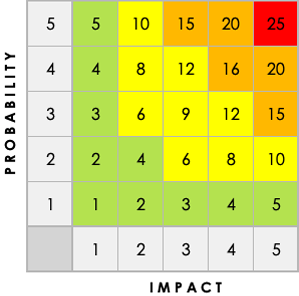 COMPLIANCE RISK REGISTER TEMPLATE EXAMPLE
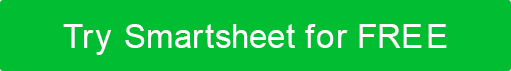 COMPLIANCE RISK REGISTER TEMPLATE